Chapter 13:Urban America
Section 1 & 2: Immigration and Urbanization
Immigration
Why come to the U.S. ???????????
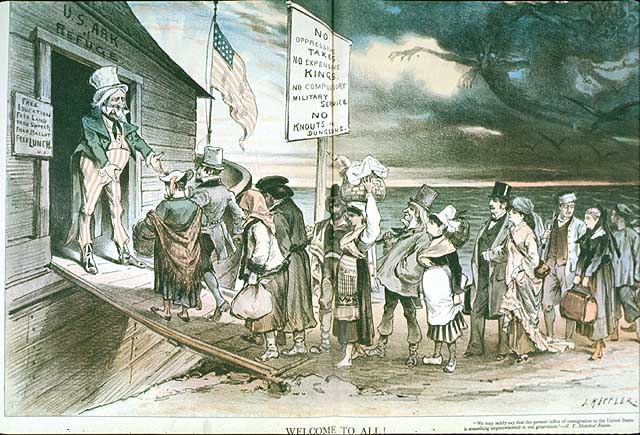 Immigration
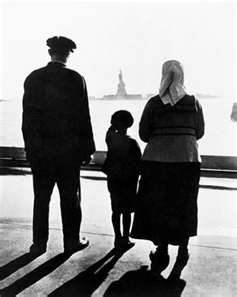 Reasons:
Religious Freedom
Political Freedom
Avoid Military Service
A lot of Cheap Land
A lot of Jobs
Opportunity for Social Advancement
Inspection Checkpoints
Europeans: Ellis Island (New York)
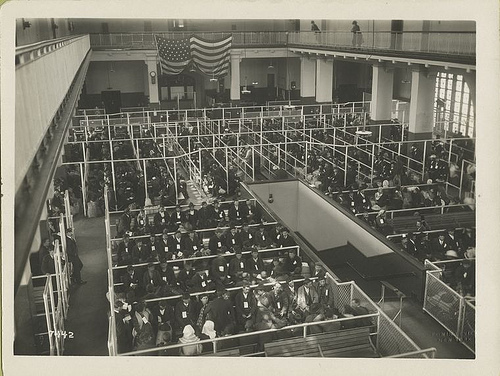 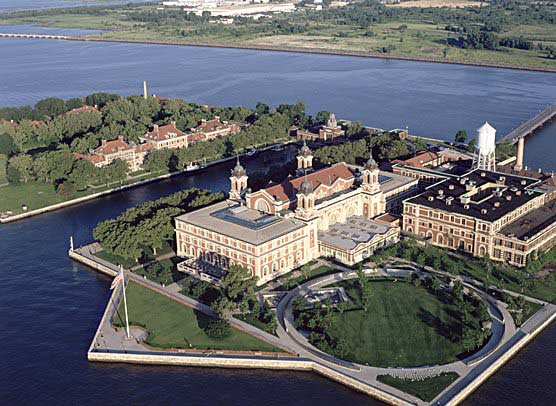 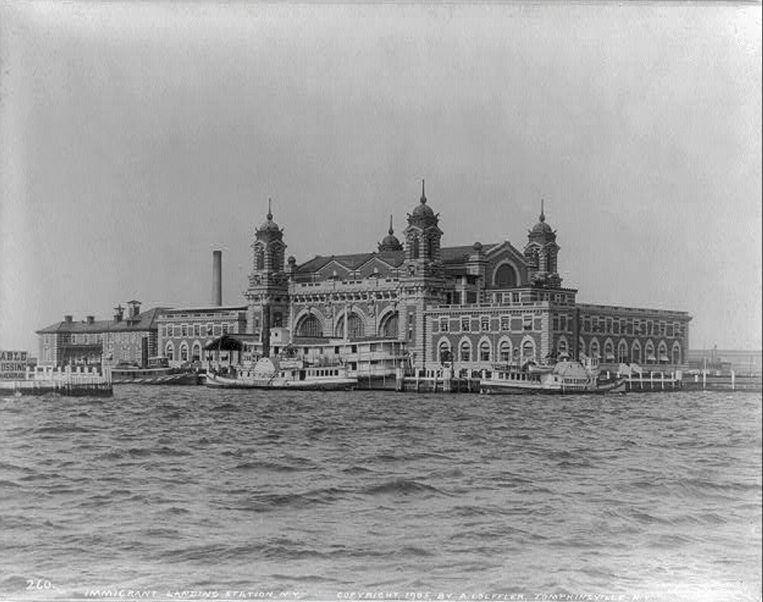 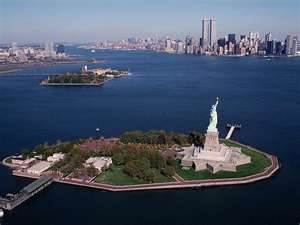 Inspection Checkpoints
Asians:  Angel Island (San Francisco)
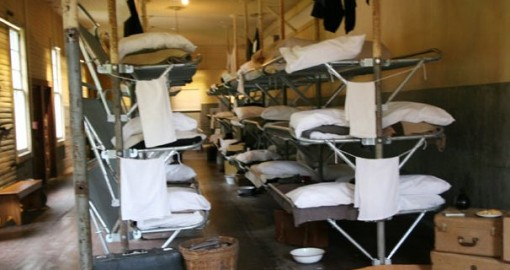 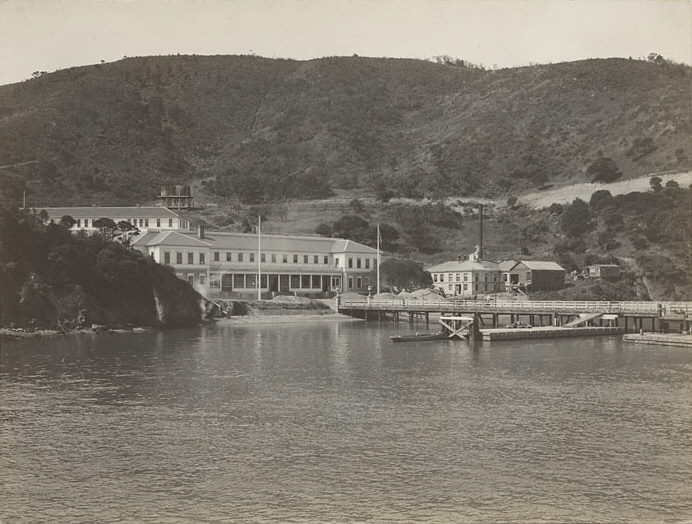 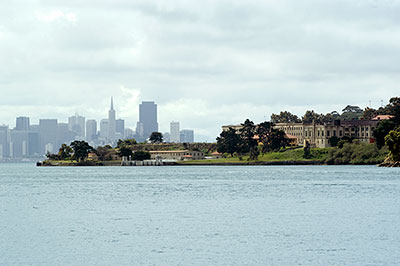 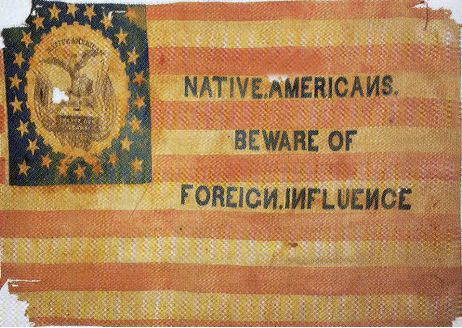 Nativism
Is:
An extreme dislike of immigrants by native born people
Because of:
Take American jobs for lower wages
Huge Catholic population would drown out  Protestants
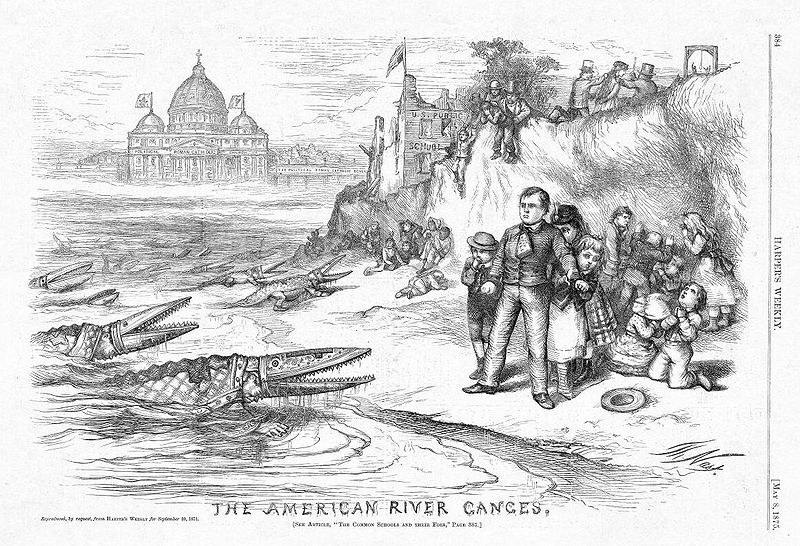 Chinese Exclusionary Act (1882)
Banned all Chinese immigration for 10 years 
All Chinese heritage students must attend racially segregated schools
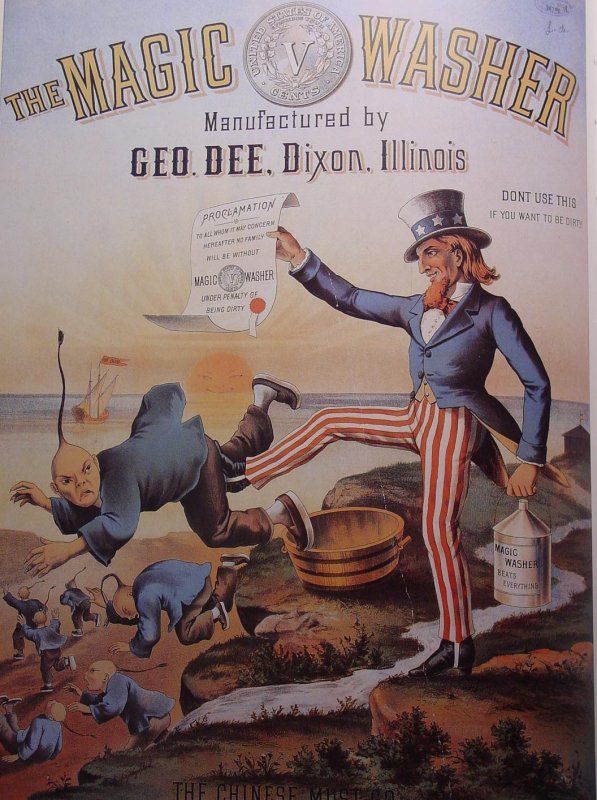 “Immigration Boom”
U.S. Population:
1865 = 10 million 
1870 = 30 million 

New York City:
1860 = 800 thousand 
1900 = 3.5 million 

Result:
Ran out of land ……   “skyscrapers”
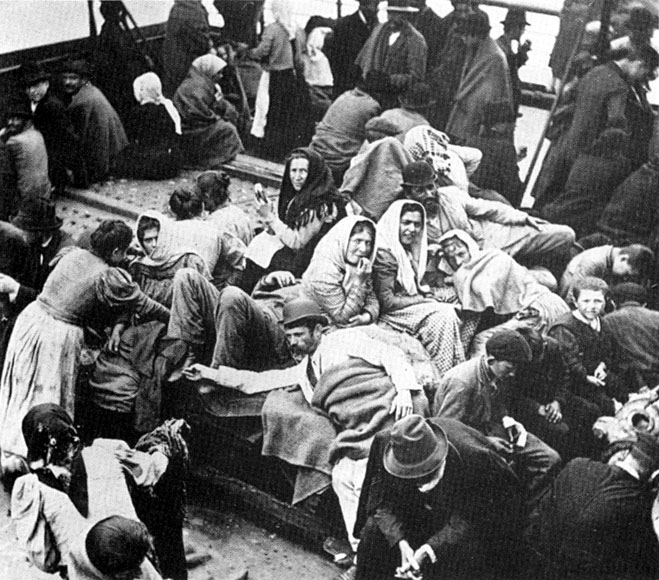 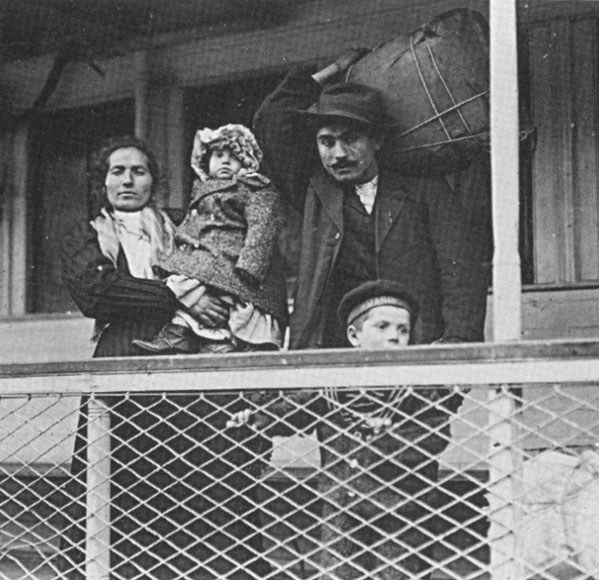 Urban Society
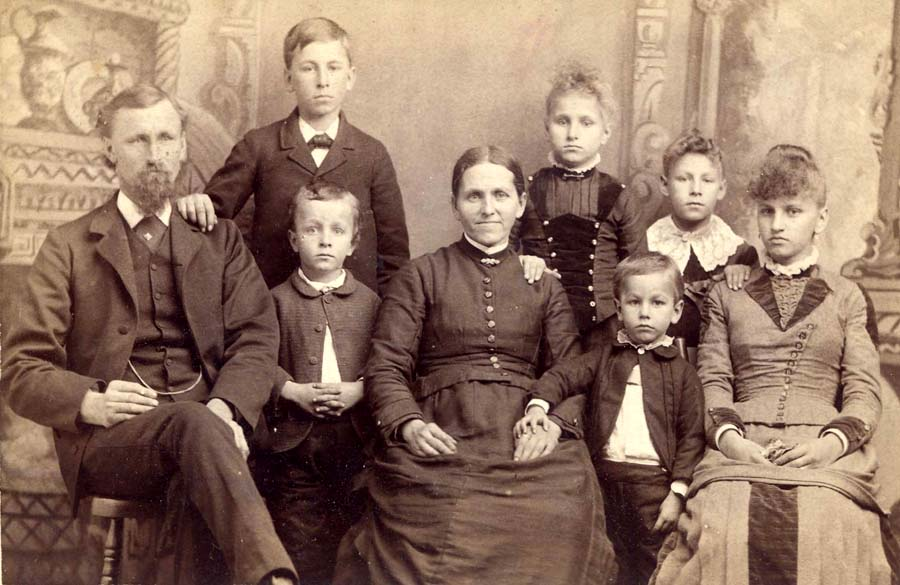 The Middle Class
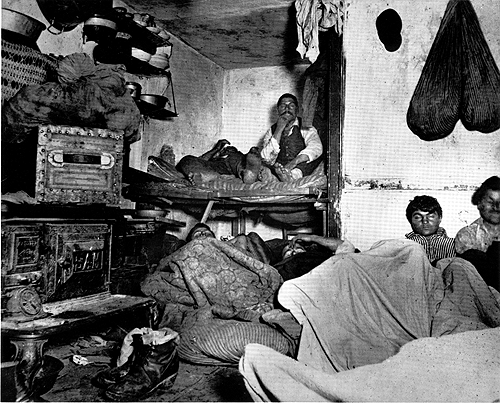 The Upper Class
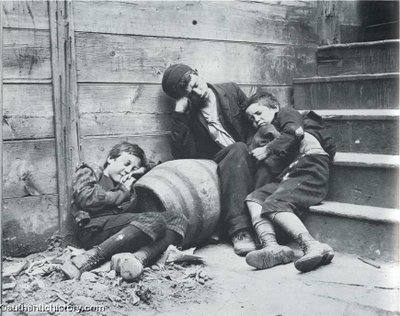 The Urban poor
The Working Class
Chapter 13:Urban America
Section 3: The Gilded Age
The Gilded Age
Was:
Was a period in U.S. history from 1870 to 1900 where America seemed to sparkle from the outside, but critics pointed out corruption, poverty, crime, and great disparities between the rich and the poor.
Crime, Poverty & Pollution
Crime
Murder Rate:
1880 = 25 per million people
1900 = 100 per million people
Thomas Burns – Photograph criminals “Mug Shots”
Poverty
Jacob Riis – wrote “How the Other Half Lives”
Pollution
George Warring – head of Sanitation System
1st American to work on the environment
Corruption
Political Machines:
An organization linked to a political party that controls local government through manipulation 
Citizens needed: jobs/housing/food/heat/protection
In exchange for votes
Example
William “Boss” Tweed 
Ran Tammany Hall (New York City)

Graft
Getting money through dishonest means 
Bribery
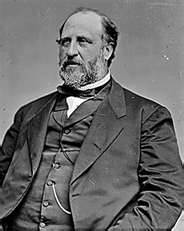 “The Gospel of Wealth”
Created by: 
Andrew Carnegie
Said:
“Wealthy Americans should engage in philanthropy and use their great fortune to create conditions the would help people help themselves”

Examples:
Build Schools & Hospitals
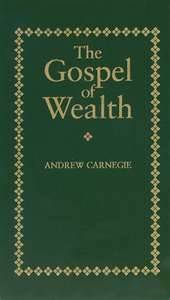 Election of 1888
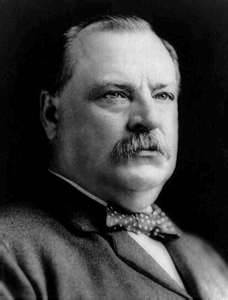 Who ran:
Grover Cleveland (Democratic)
Wanted to lower Tariffs

Benjamin Harrison (Republican)
Keep tariffs high 

Result:
Cleveland won popular vote
Harrison won electoral vote
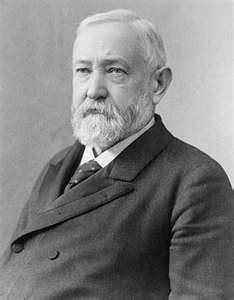 Is Social Darwinism the best approach for ensuring progress & economic growth ???????
“Social Gospel” Movement
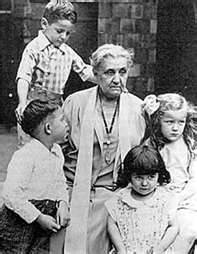 Goal:
Help the Urban poor
Based on:
Biblical ideals and charities
Examples:
Salvation Army
Young Men’s Christian Association (YMCA)
Settlement Houses – community centers for the poor
Hull House – Chicago 
Founded by Jane Adams
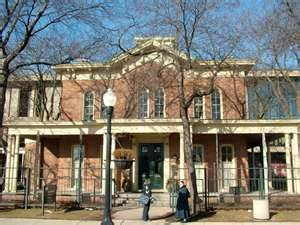 Chapter 13:Urban America
Section 4: Populism
Rural America
Farmers began to have problems:
New farming technology
Allowed more land to be farmed = more crops = surplus = 
Couldn’t make money
Couldn’t: buy supplies / pay mortgage = Debt 
Hard to pay off debt
Wealthy controlled banks / supply of money
Cause Deflation – increase in the value of money 
Monopoly over the railroads
Farmers were overcharged to ship crops
Interstate Commerce Act – designed to regulate shipping rates on railroads  
Not Enforced ………………….
Farmers Unite
The Grange
1st national farm organization (political Organization)
Founder = Oliver Hudson Kelley
By 1874 had almost 1.5 million members 

The Farmer’s Alliance 
Goal:
Create massive Cooperatives 
Organization that tries to increase prices and lower costs for members
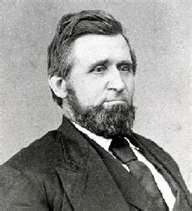 Populism
Was a movement to increase farmers' political power and to work for legislation in their interests
Also called = “The Peoples Party”





Proposed:
Graduated income Tax
Tax higher earners “wealthy” more heavily than lower earners “poor”
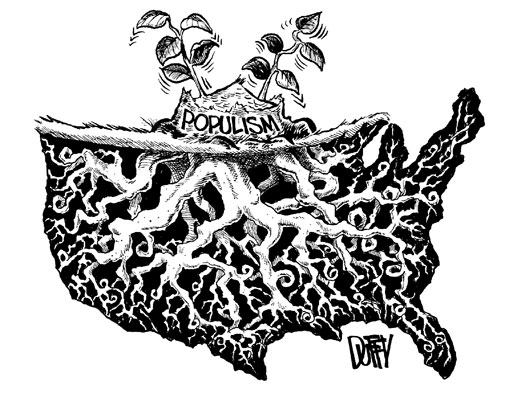 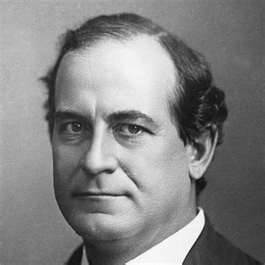 Election of 1896
Who Ran:
William Jennings Bryan (Democrat) 
Supported by the Populists
Wanted: bimetallism
                 Limited Working hours
                 government regulation of Railroads
William McKinley (Republican)
Supported by the “The Monopoly Men”
“Front Porch Campaign”
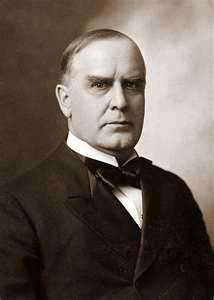 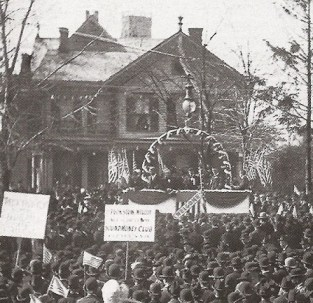 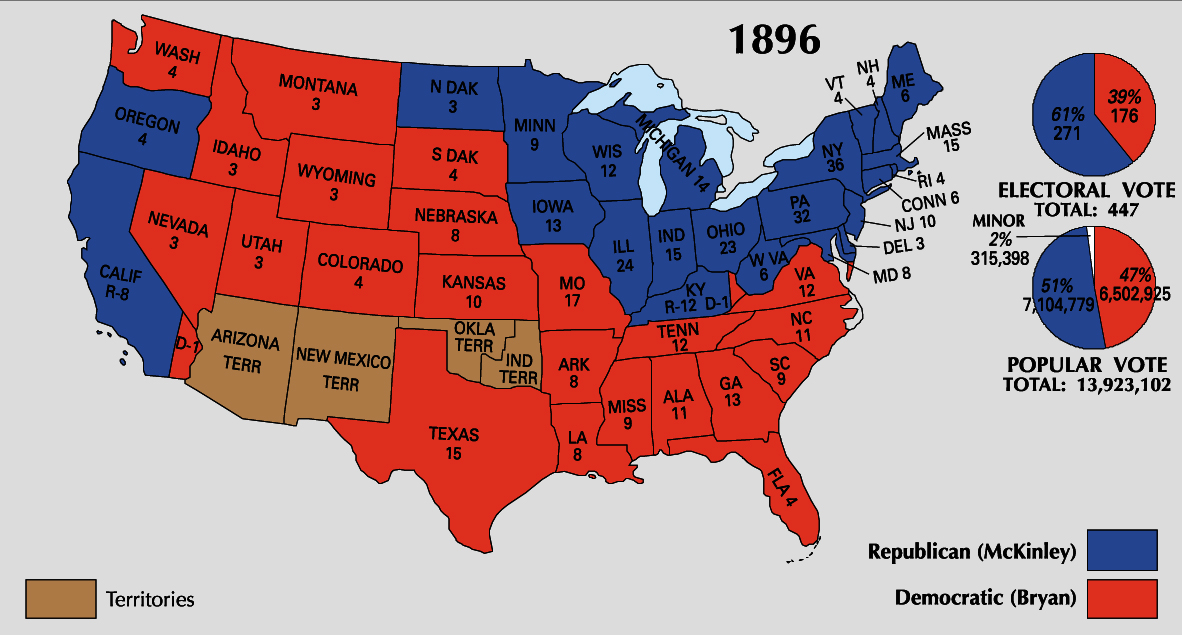 Chapter 13:Urban America
Section 5: Segregation
Segregation
Is the separation or isolation based on race
Became known as “Jim Crow Laws”

Goal:
To deny African Americans rights (the right to vote)

Example
Poll tax:
All votes must pay $2.00 to vote
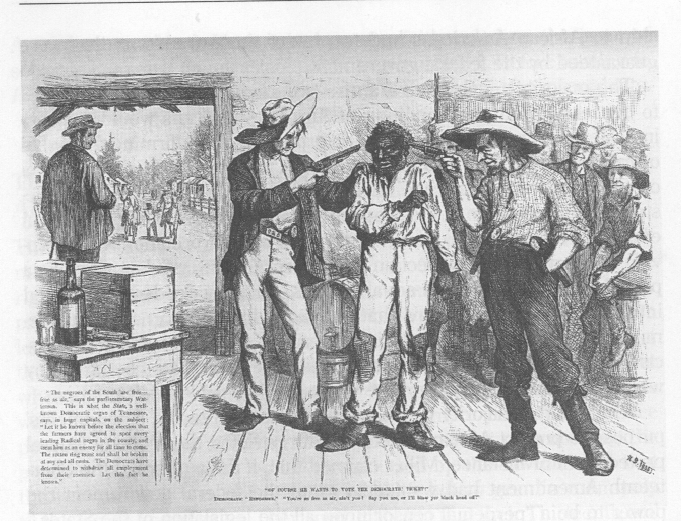 Plessy vs. Ferguson (1896)
Homer Plessy was an African American man who sat on a white section of a train and was arrested.

Court ruled in the idea “separate but equal” for whites and African Americans.

Legalizing Segregation
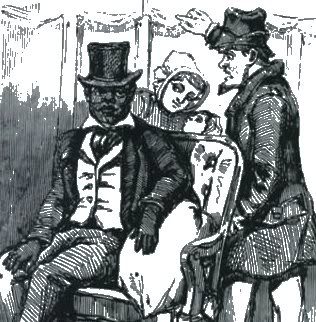 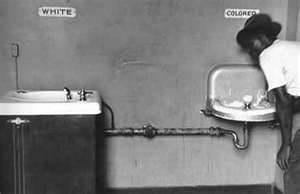 African American Response